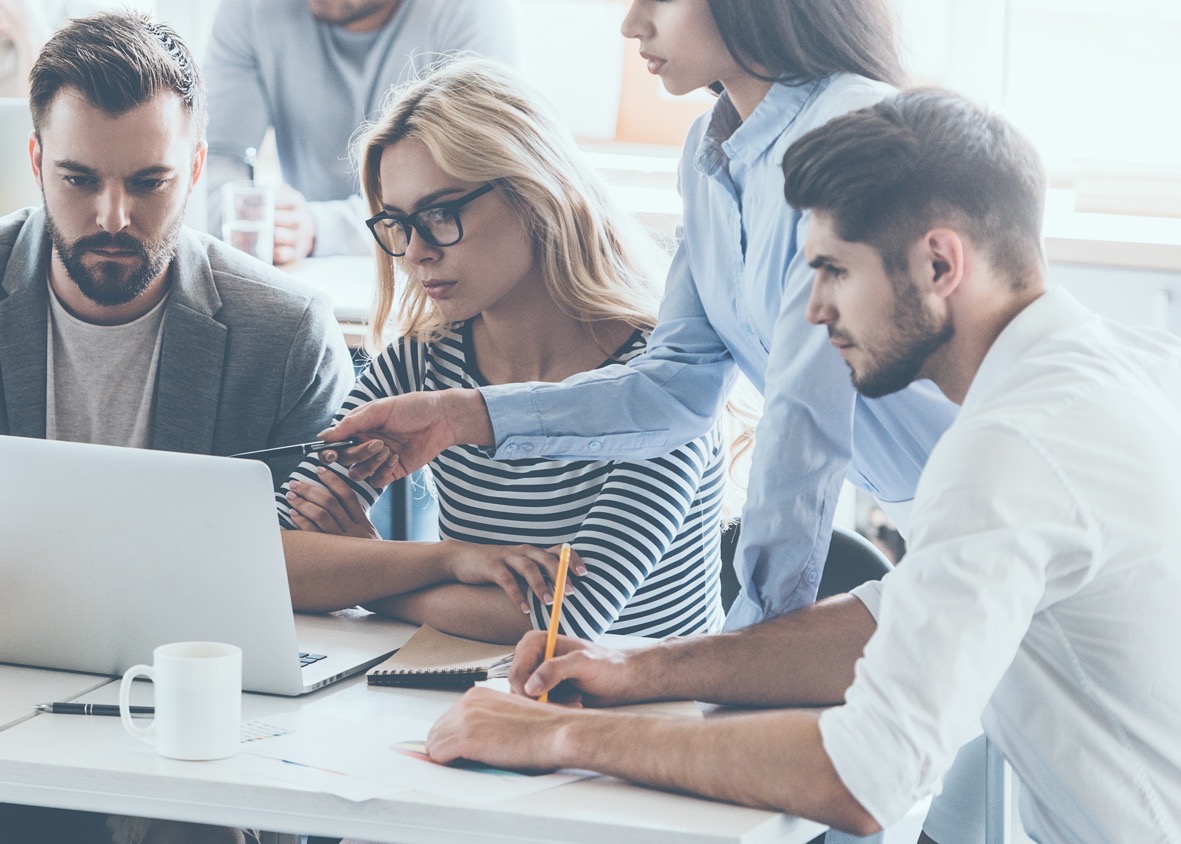 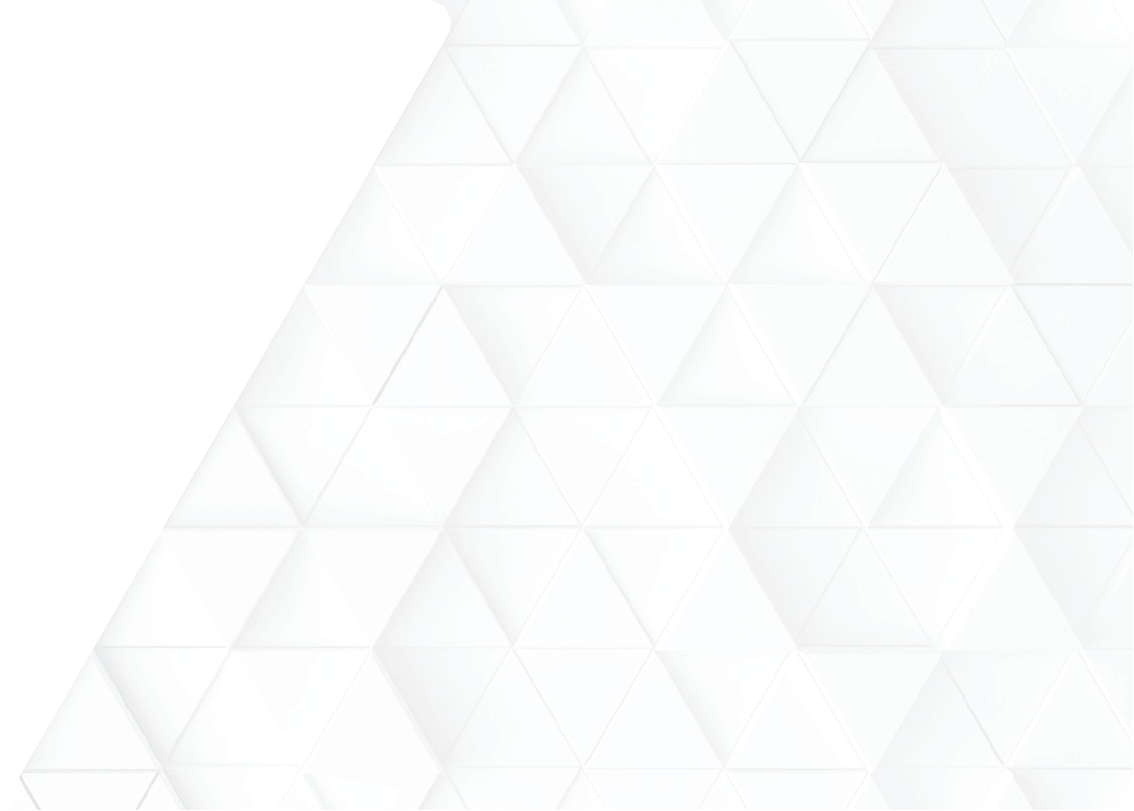 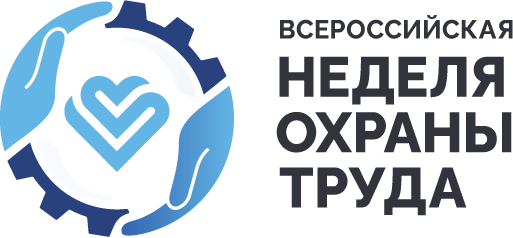 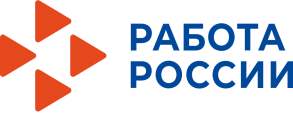 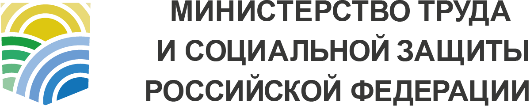 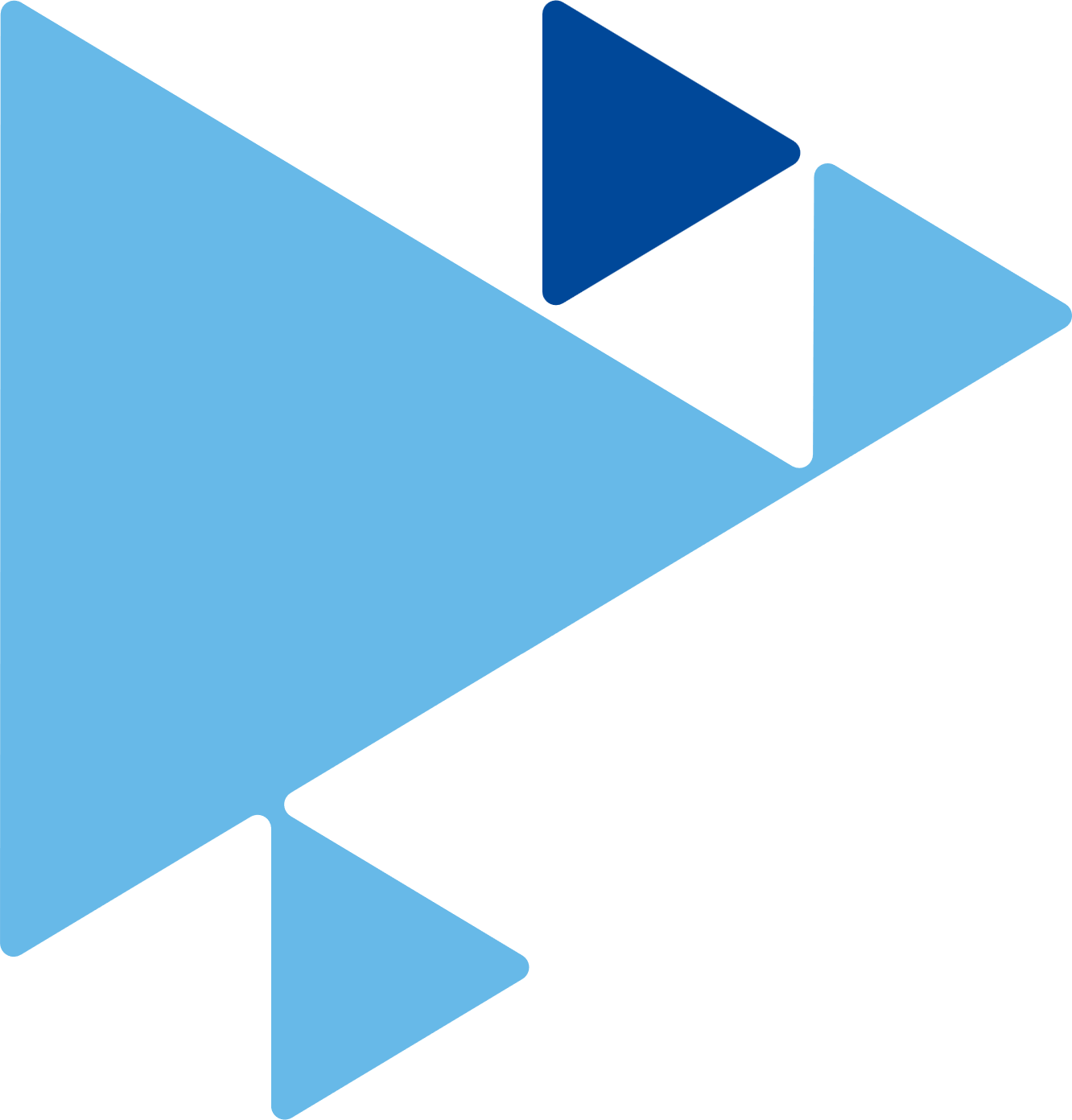 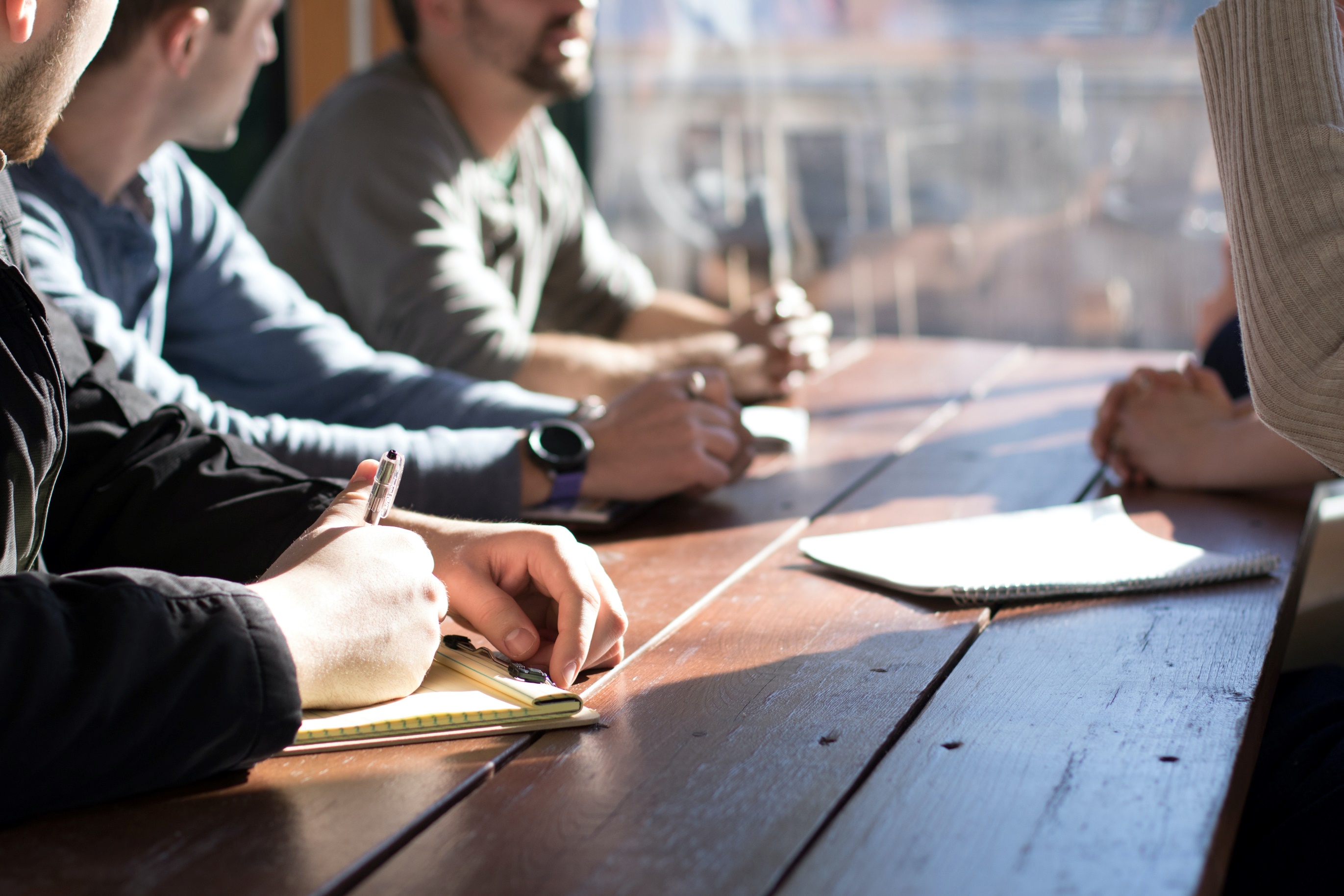 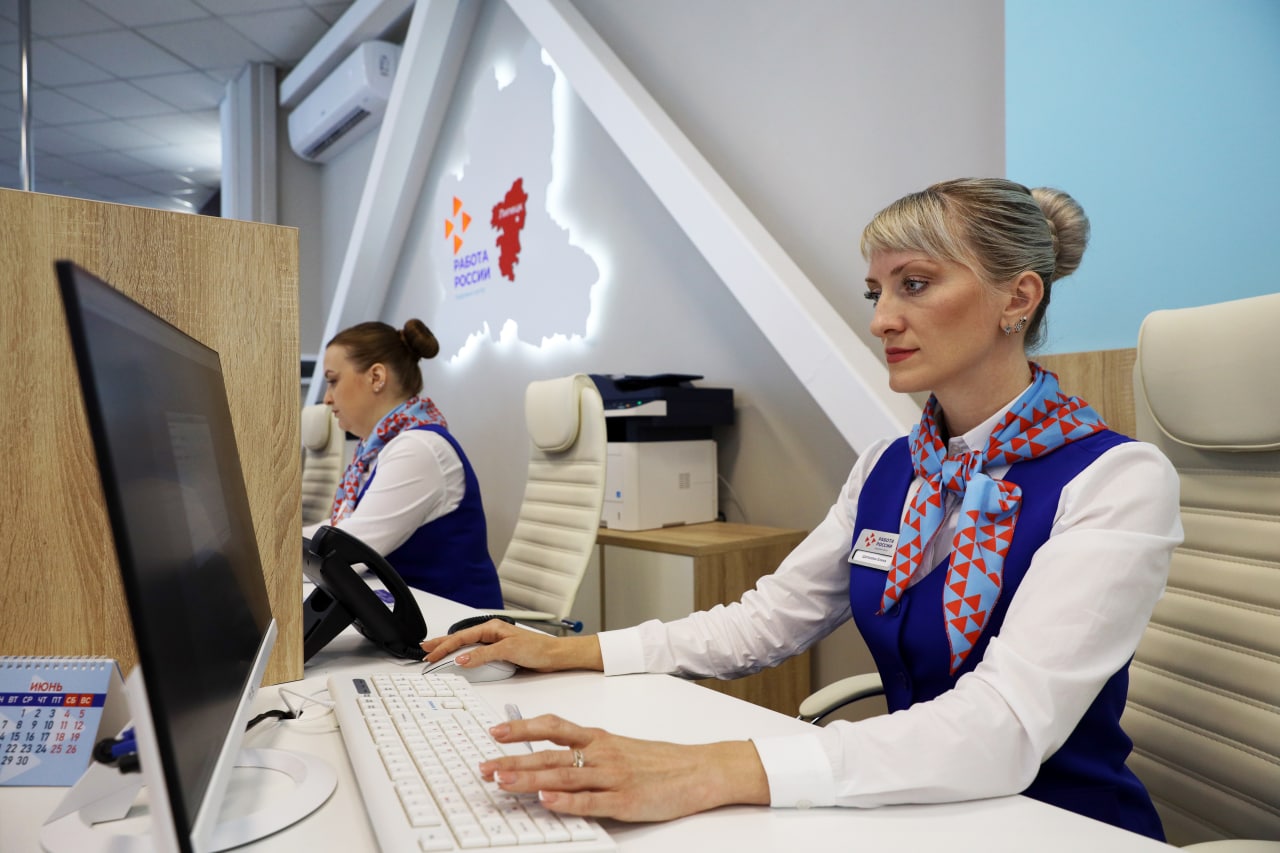 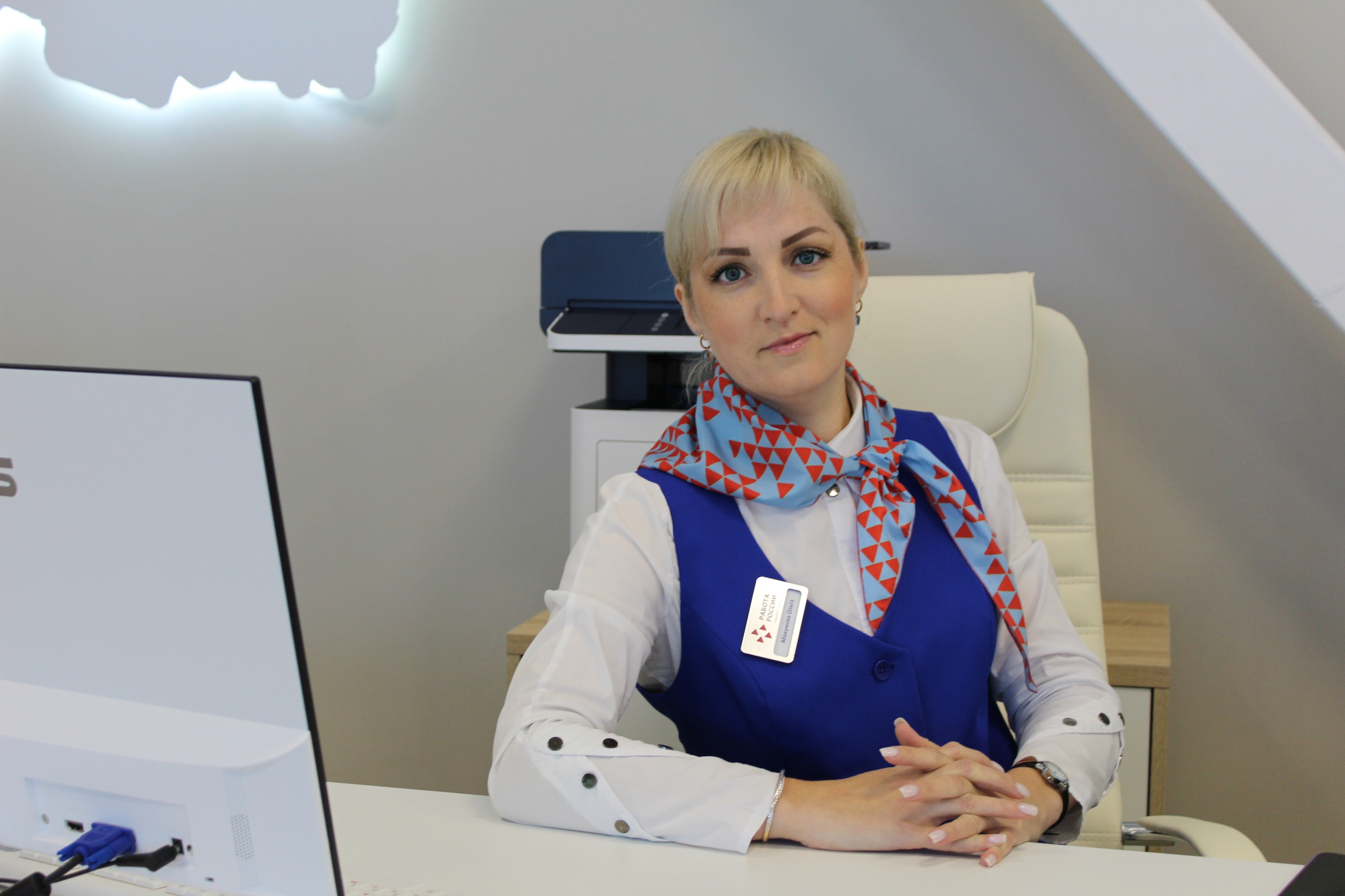 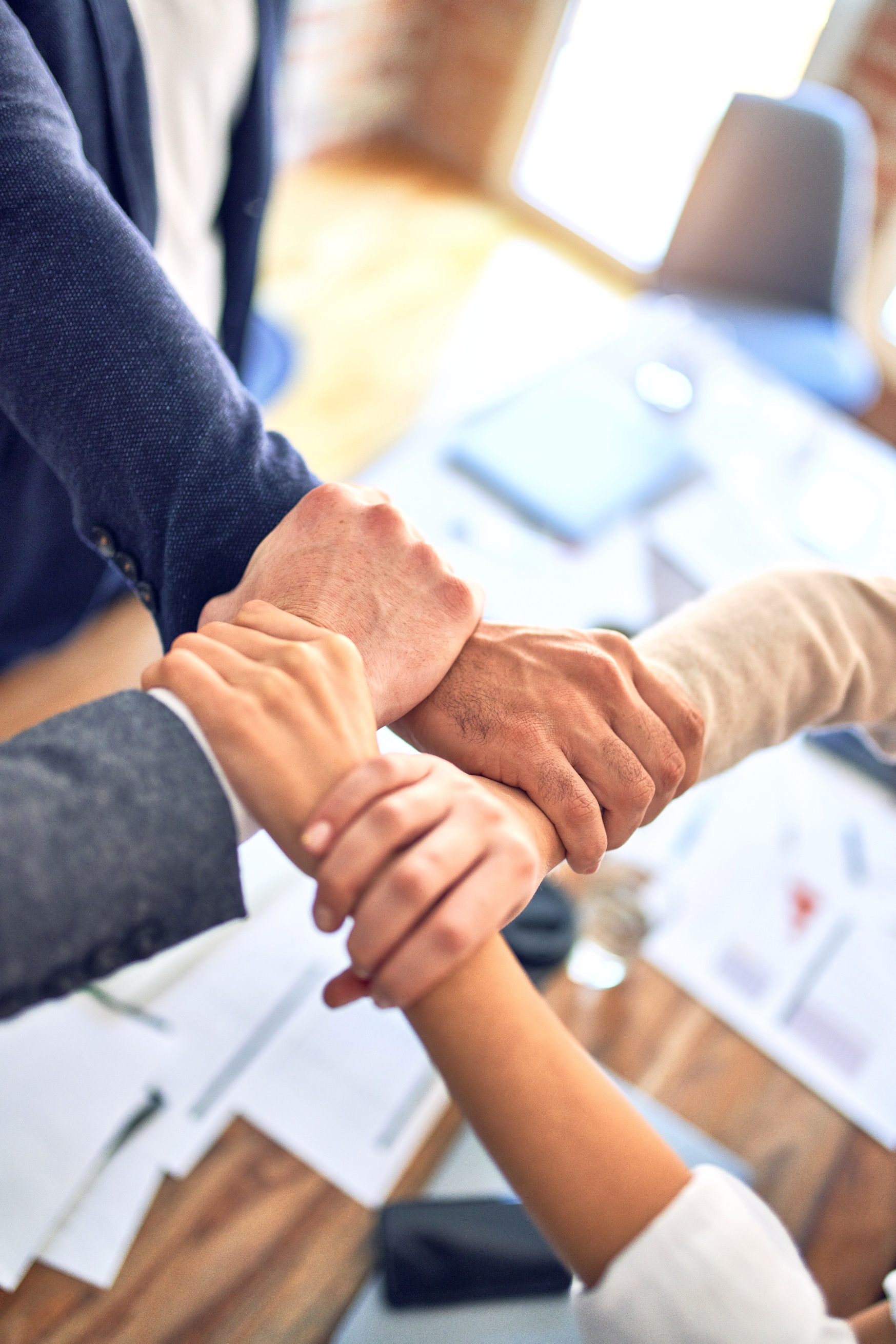 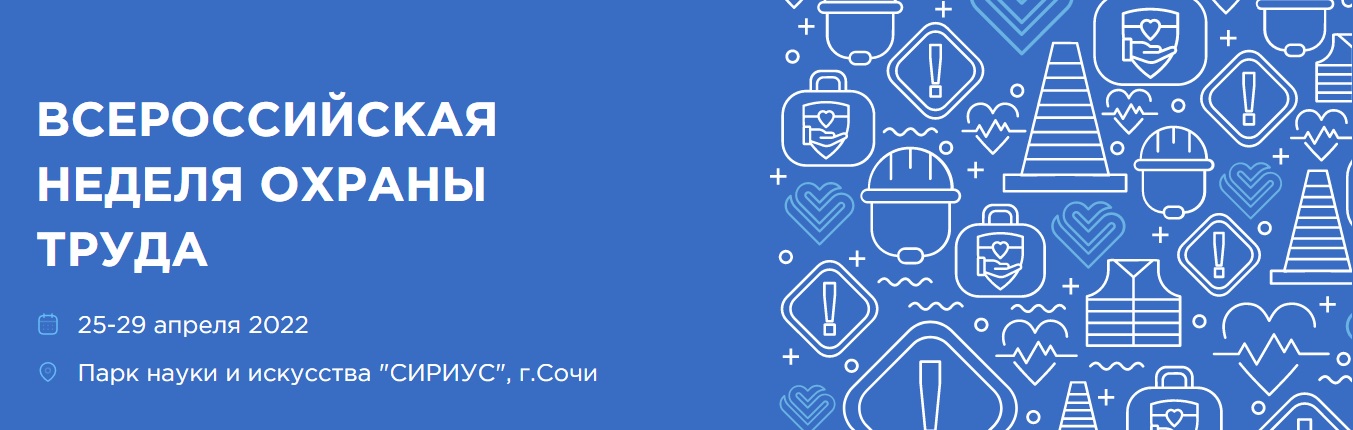 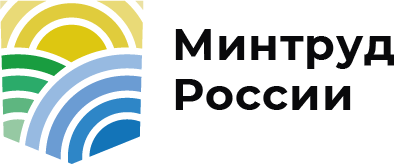 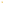 Изменчивость и нестабильность современности
Шилова Валентина Викторовна
Барнаул 2024
Факторы нестабильности и изменчивости окружающей среды и рынка труда
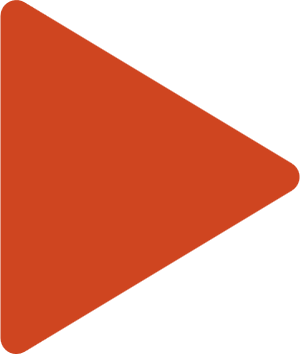 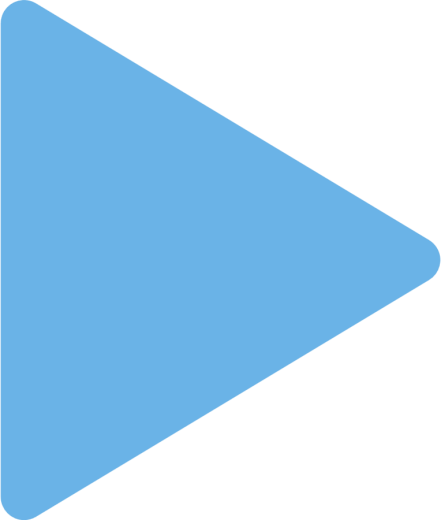 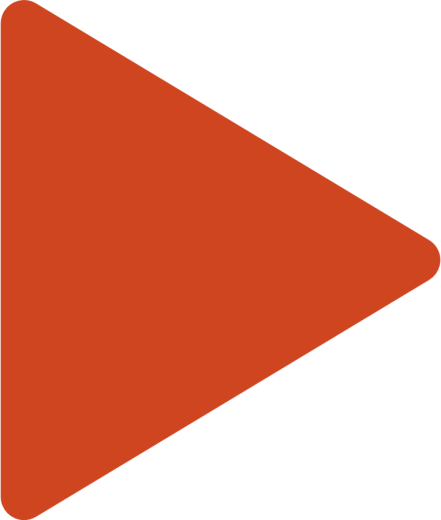 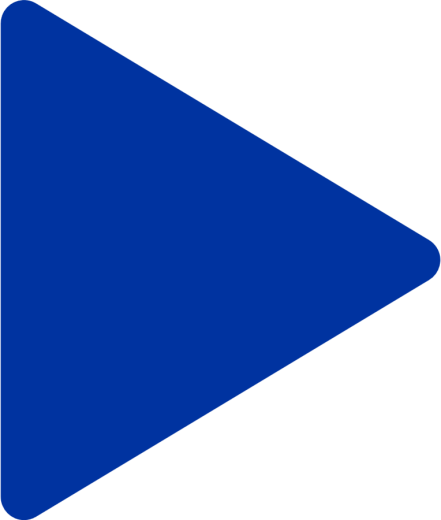 04
01
02
03
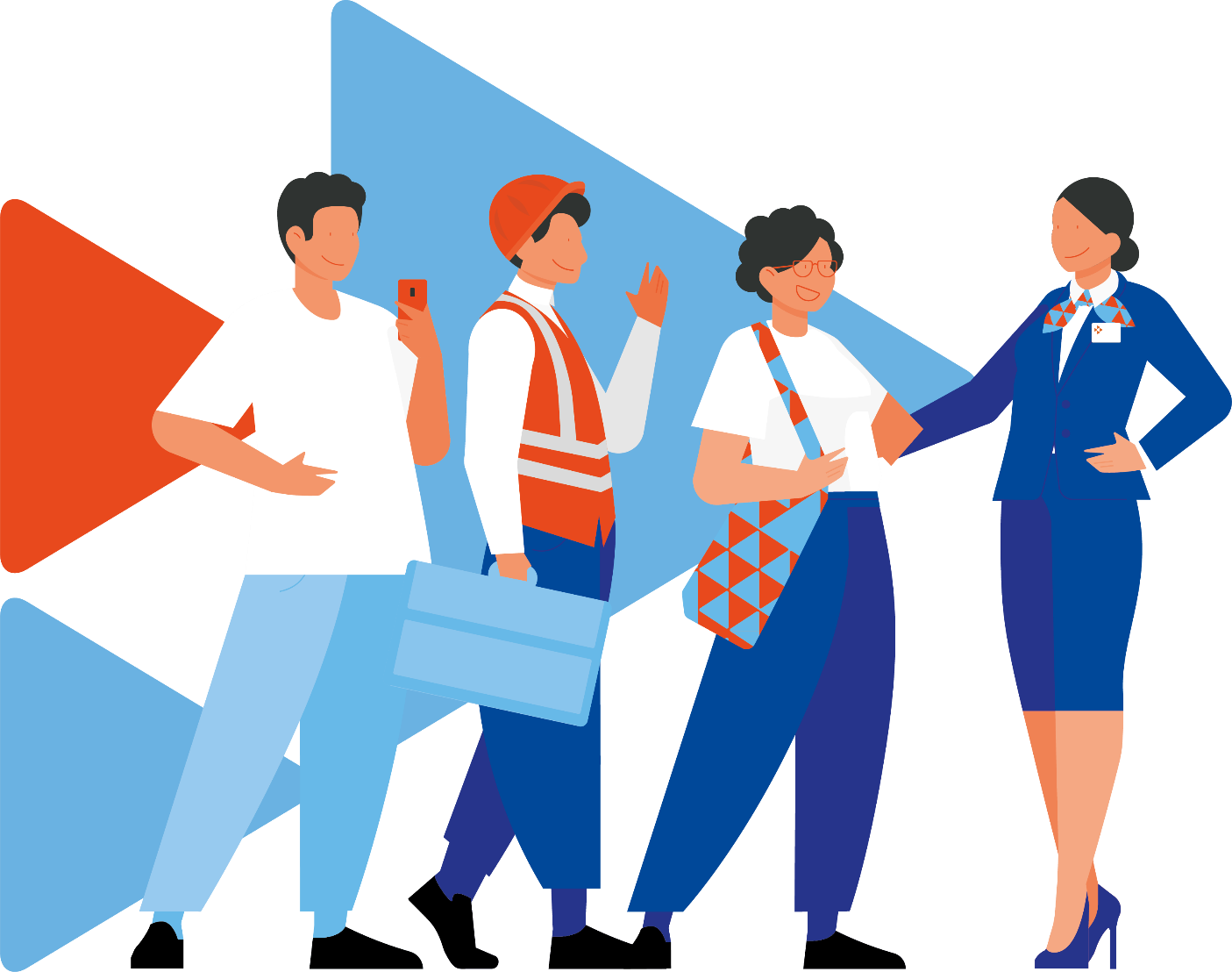 Изменение климата
Технологические изменения
Глобализация
Изменения демографии
Старение населения и увеличение продолжительности жизни влияют на спрос на определенные профессии.
Новые технологии создают новые профессии, а старые становятся устаревшими
Конкуренция на рынке труда становится более интенсивной, что заставляет людей адаптироваться
Изменение климата может приводить к новым проблемам и вызовам, которые требуют новых решений
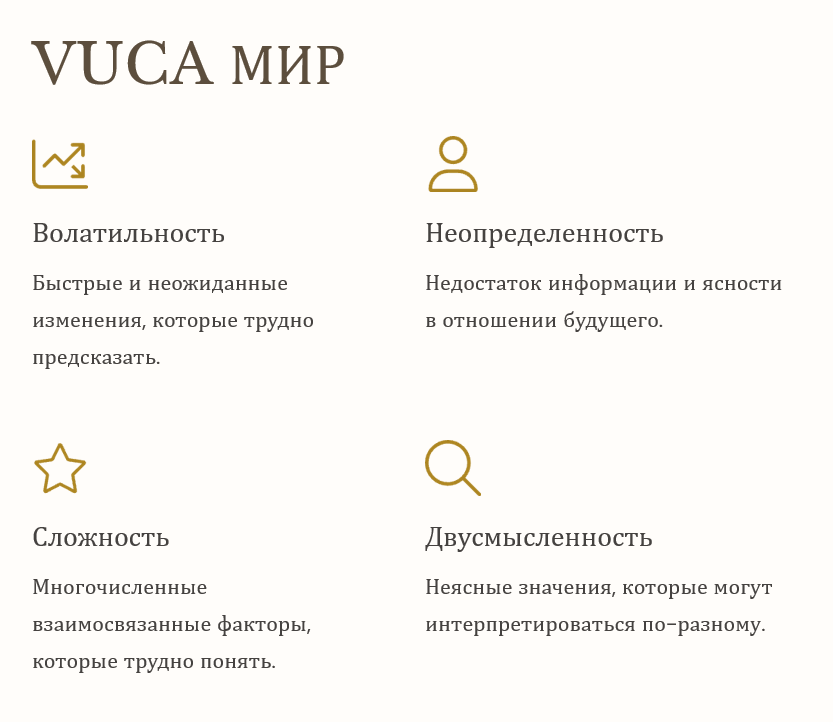 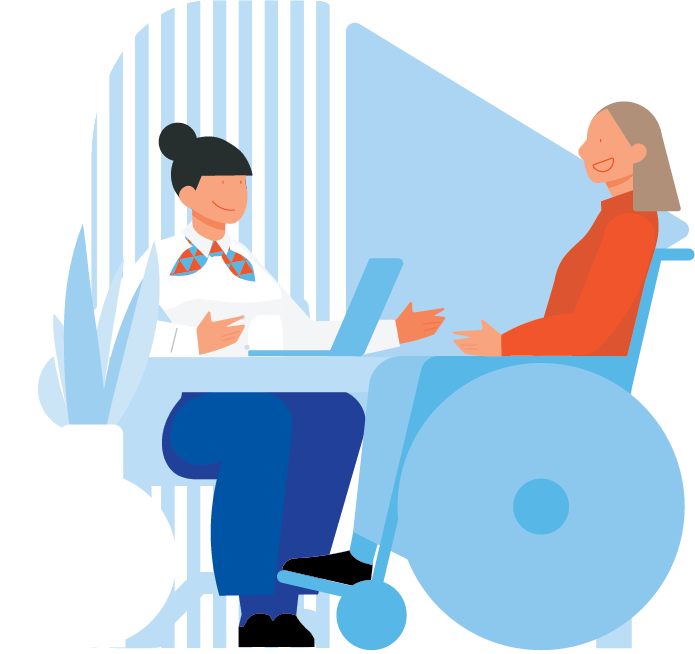 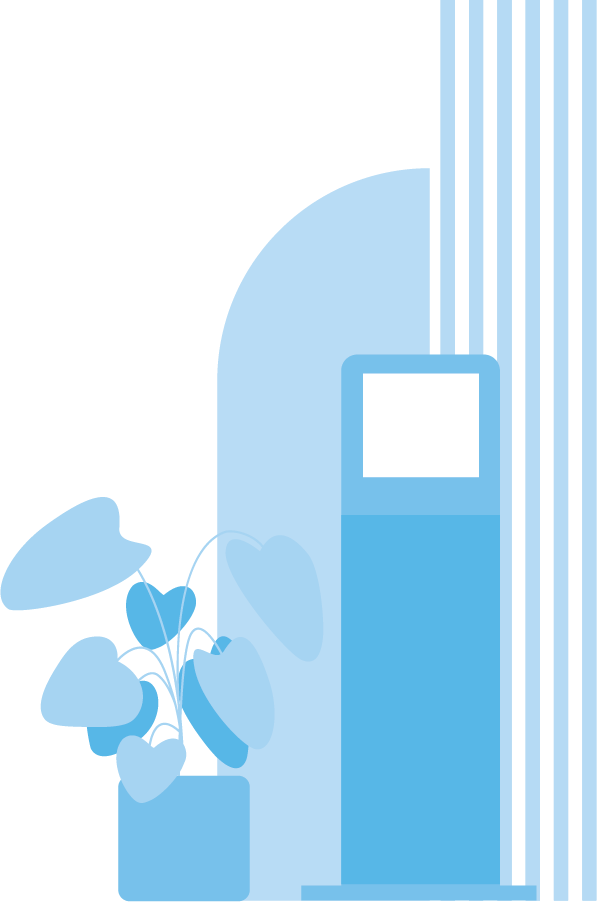 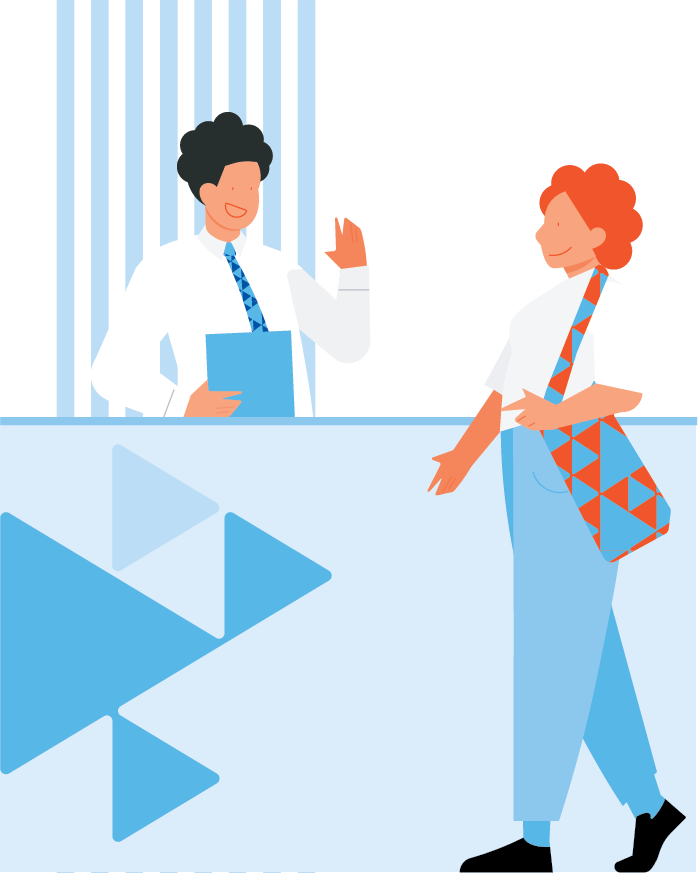 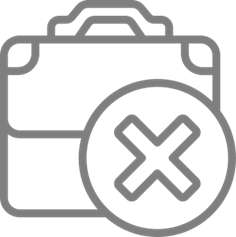 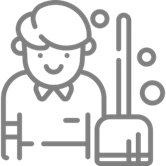 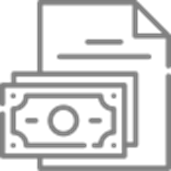 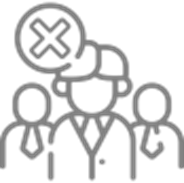 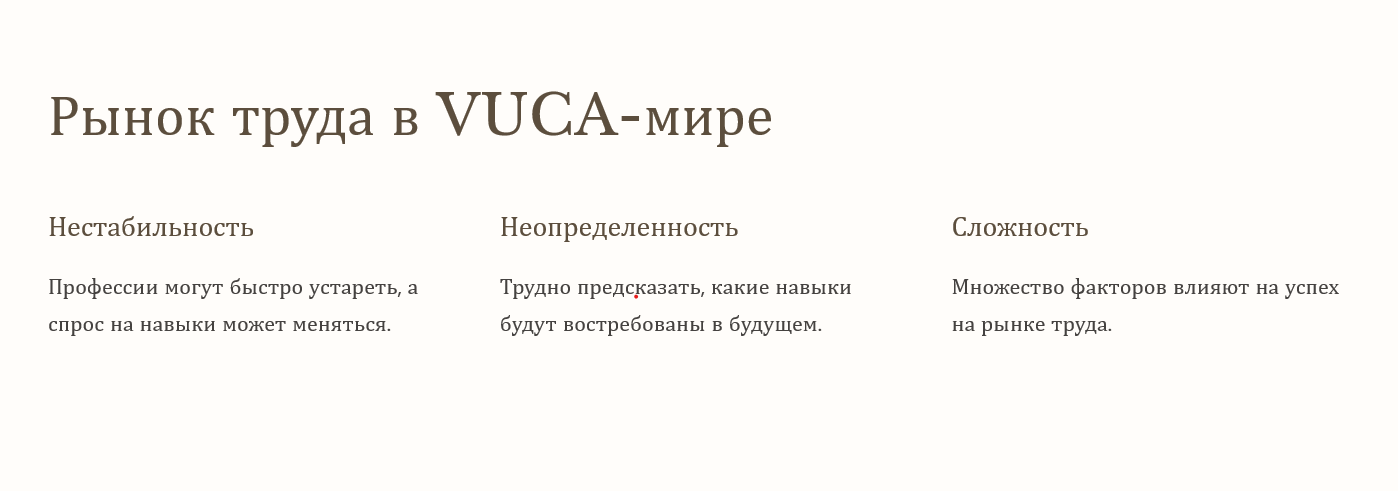 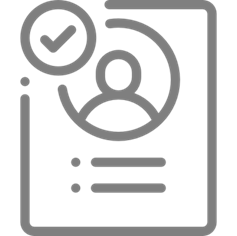 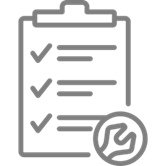 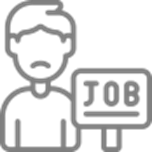 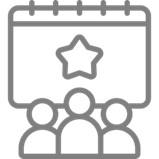 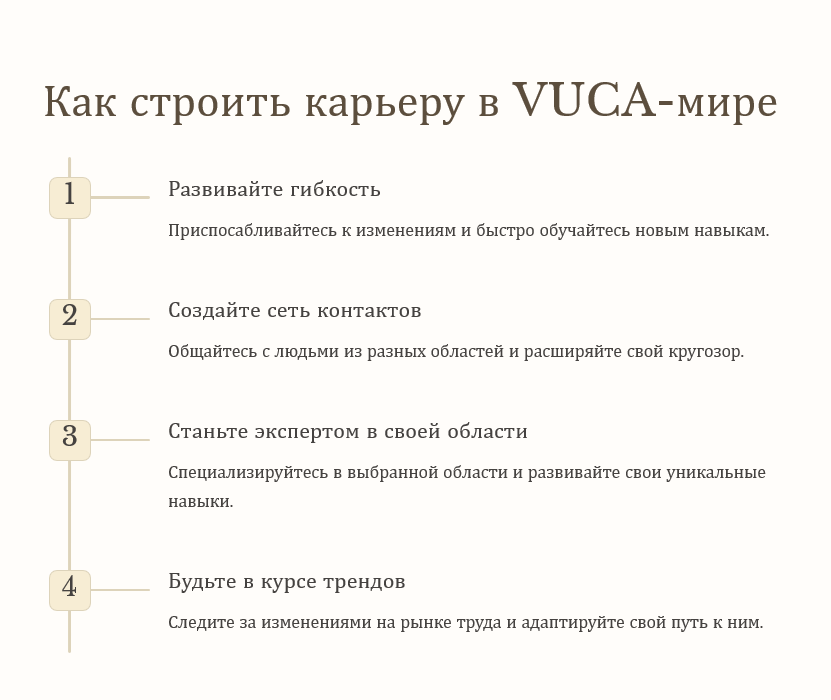 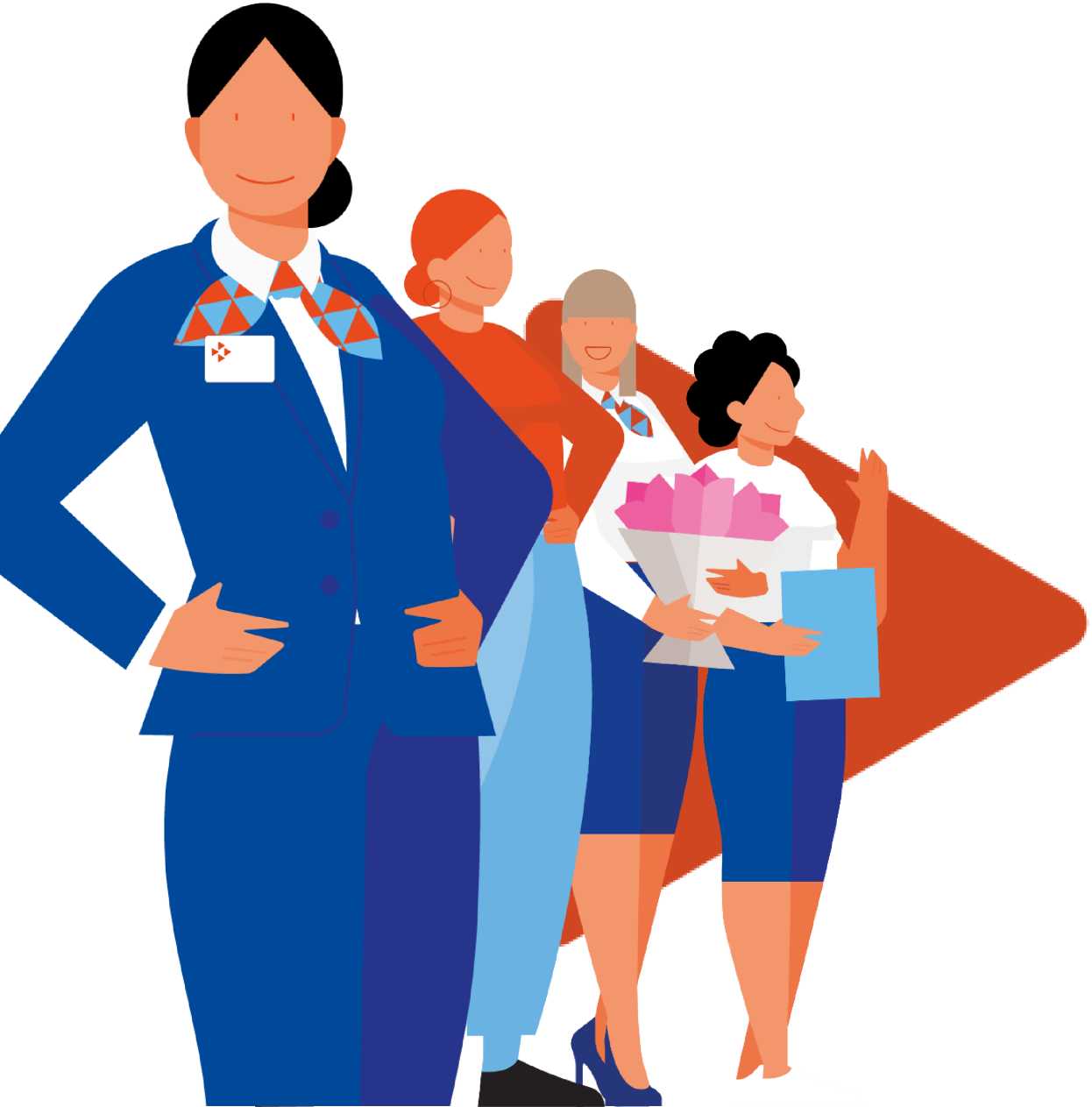 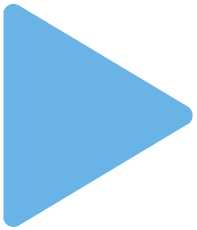 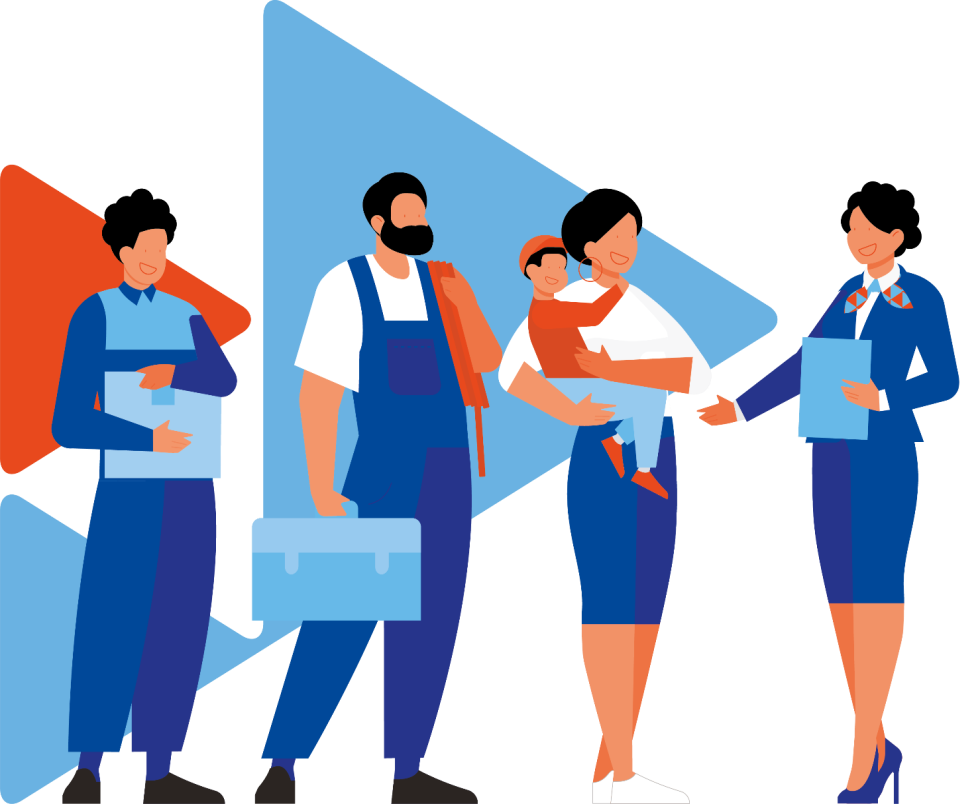 Ключевые навыки VUCA МИРА
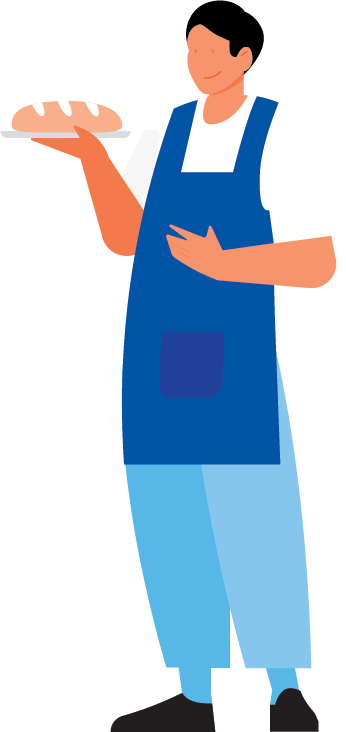 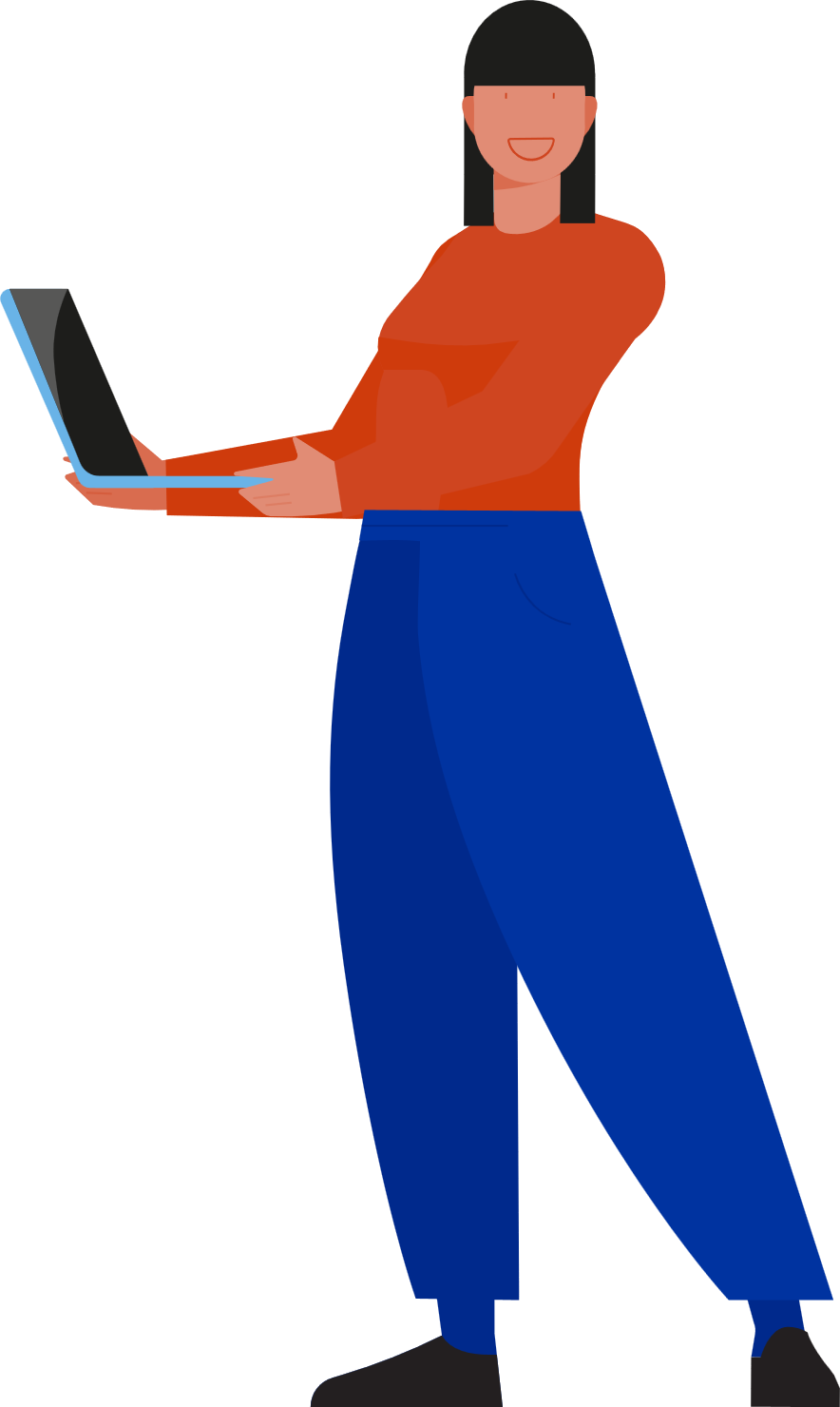 Адаптивность
Креативность
Управление изменениями
Коммуникация
Критическое мышление
Узкая экспертиза
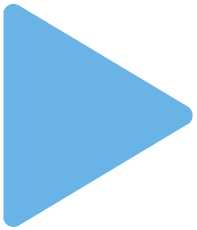 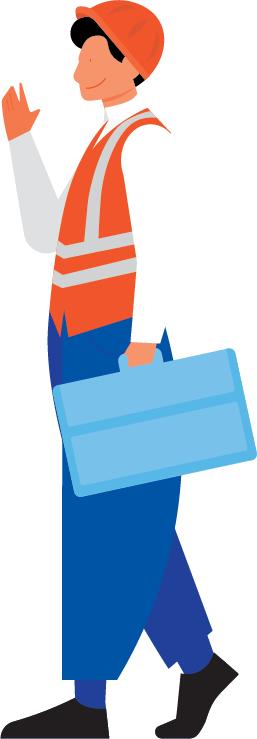 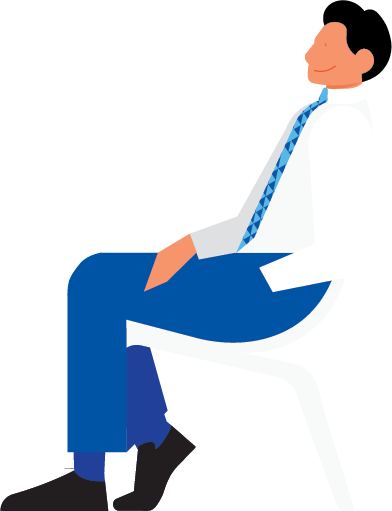 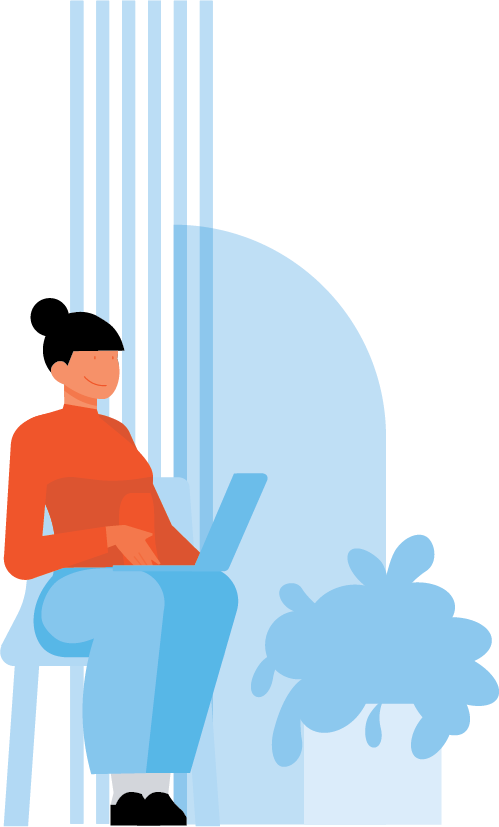 Готовность к переменам - залог успеха
В VUCA-мире успех зависит от вашей

 способности адаптироваться к изменениям.




 Развивайте ключевые навыки, будьте

 гибкими и всегда ищите возможности для

 развития.
732 305